Национальный банк
Кыргызской Республики
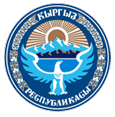 Банковские технологии, услуги и платежи
Бишкекский Международный Финансовый Форум 2015
ВЛИЯНИЕ НОВЫХ ТЕХНОЛОГИЙ И ИННОВАЦИЙ
Интернет.
Все большее распространение мобильных телефонов и смартфонов.
Технологии электронных денег и кошельков, криптовалют.
Бесконтактные технологии: NFC, BLE (Bluetooth Low Energy).
Большие данные (Big Data).
Облачные хранилища и вычисления (Cloud Services).
Электронная коммерция (E-commerce).
и другие.
ФИНТЕХ
Развитие инновационных форм банкинга и все большее появление различных финансовых стартапов:
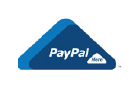 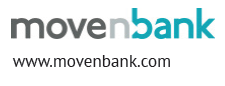 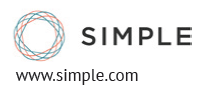 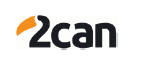 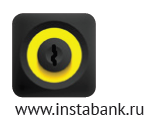 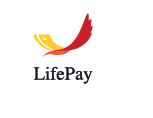 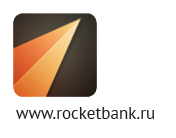 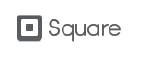 ПРИХОД КОНКУРЕНТОВ ИЗ СМЕЖНЫХ ОТРАСЛЕЙ
По прогнозам аналитиков, Apple, Google, Amazon и PayPal могут стать серьезными конкурентами для традиционных финансовых организаций.
Все большую роль на рынке финансовых услуг играют мобильные операторы и ритейлеры.
Вхождение на рынок финансовых услуг социальных сетей и мессенджеров.
БАНК 3.0
Банк сегодня — это не то, куда выходите, а то, что вы делаете:

Банкинг – это сервис.
Финансовые услуги
– в любом месте
и от любого поставщика.
Ожидания клиентов строятся
на их потребительском опыте.
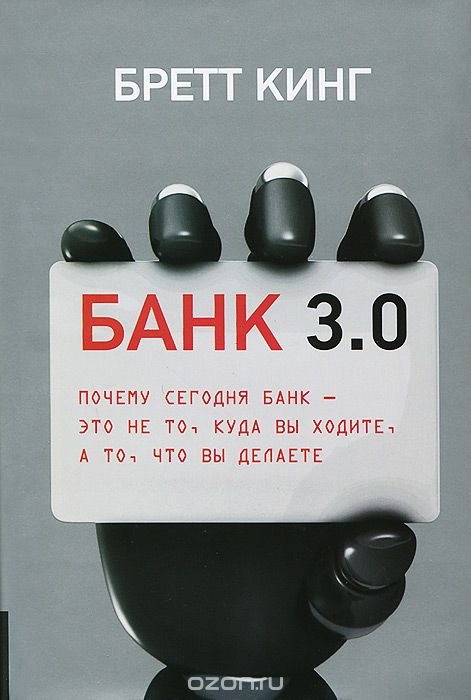 ЦИФРОВОЙ БАНК
Цифровой век нуждается в цифровом банке:

«Цифровые иммигранты»
и «коренные цифровые
жители» - разные поколения
пользователей цифровых технологий
Архитектура, основанная
на цифровом ядре и интеграции
всех данных и каналов.
Цифровые банки без отделений.
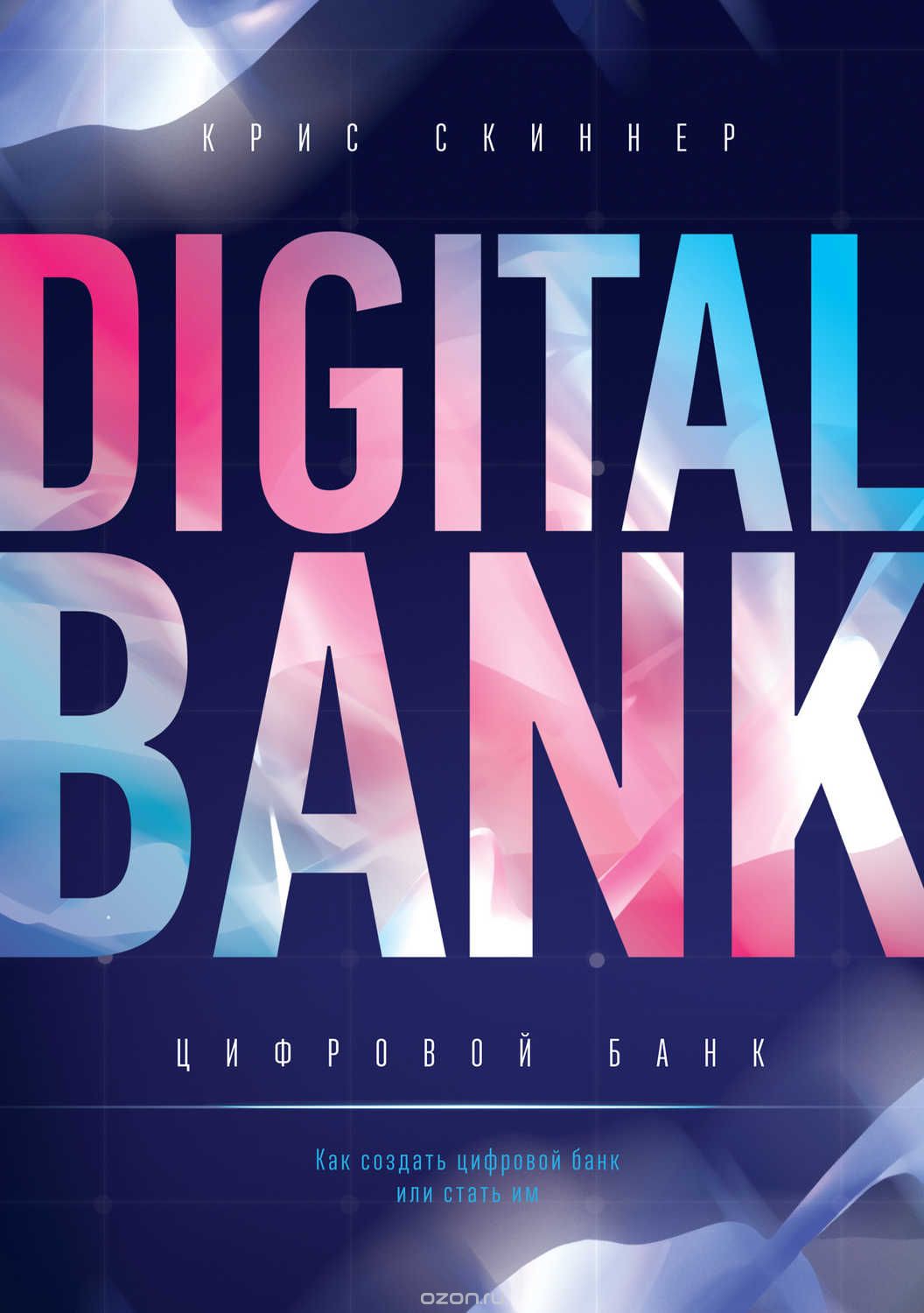 ТРАНСФОРМАЦИЯ БАНКОВСКОЙ ДЕЯТЕЛЬНОСТИ И ВНЕДРЕНИЕ ИННОВАЦИЙ
Изменение и оптимизация внутренних информационных систем и бизнес-процессов, модернизация АБС, повышение систем информационной безопасности.
Освоение и развитие новых каналов взаимодействия со своими клиентами и предоставления им банковских услуг: интернет-банкинг, мобильный банкинг, дистанционное банковское обслуживание.
Предложение современных, удобных и инновационных банковских продуктов: банковские платежные карты и различные гибридные продукты на их основе, электронные деньги, мобильные кошельки.
Освоение рынка электронной коммерции (E-commerce).
Сокращение количества и трансформация отделений, внедрение и развитие новых форматов отделений.
Использование социальных сетей.
РАЗВИТИЕ БАНКОВСКИХ ТЕХНОЛОГИЙ, УСЛУГ И ПЛАТЕЖЕЙ В КЫРГЫЗСКОЙ РЕСПУБЛИКЕ (I)(по итогам 1 квартала 2015 года):
Услугу интернет банкинга предоставлял 21 коммерческий банк, тогда как в первом квартале 2014 года – 14 коммерческих банков.
Услугу мобильного банкинга предоставляли 7 коммерческих банков, тогда как в первом квартале 2014 года – 6 коммерческих банков.
Услуги по эмиссии и эквайрингу банковских платежных карт предоставляли 22 из 25 действующих банков, из которых эмитентами и эквайерами карт международных платежных систем являлись 13 банков и по национальной системе «Элкарт» - 18 банков.
РАЗВИТИЕ БАНКОВСКИХ ТЕХНОЛОГИЙ, УСЛУГ И ПЛАТЕЖЕЙ В КЫРГЫЗСКОЙ РЕСПУБЛИКЕ (II)(по итогам 1 квартала 2015 года):
Общее число банковских платежных карт в обращении составило 976 208. По сравнению с аналогичным периодом прошлого года количество карт возросло на 34,7 процента.
РАЗВИТИЕ БАНКОВСКИХ ТЕХНОЛОГИЙ, УСЛУГ И ПЛАТЕЖЕЙ В КЫРГЫЗСКОЙ РЕСПУБЛИКЕ (III)(по итогам 1 квартала 2015 года):
Общее количество действующих терминалов и банкоматов составило 1 028 банкоматов и  4 921 терминалов, установленных по всей территории республики.
Закон КР “О Национальном банке Кыргызской Республики”
Статья 3. Основная задача Банка Кыргызстана
	
	Основной задачей,  способствующей достижению цели деятельности Банка Кыргызстана, являются поддержание покупательской способности национальной валюты,  обеспечение эффективности,  безопасности и надежности банковской и платежной системы республики.
[Speaker Notes: В соответствии с законом КР “О НБКР” одной из основных задач НБКР является обеспечение эффективности,  безопасности платежной системы.]
Принят Закон «О платежной системе Кыргызской Республики»
Регулирование деятельности компаний - финансовых посредников, осуществляющих сбор, обработку и передачу платежей в пользу третьих лиц посредством электронных платежных систем, электронных денег, терминалов самообслуживания по приему денежных средств
Создание конкурентных условий для всех участников платежной системы Кыргызской Республики, включая как внутренние платежные системы, международные платежные системы, так и для коммерческих банков и их агентов.
Определение понятия «национальной платежной системы» и защита внутригосударственного рынка платежей и расчетов в условиях глобализации, вхождения на рынок международных платежных систем и интеграции в международные платежные системы.
Регулирование новых технологических решений
Определены понятия электронные деньги, мобильный банкинг, интернет-банкинг, home-banking. 
Регулирование эмиссии, распространения и погашения  электронных денег.  
Регулирование передачи платежных документов посредством электронных средств: мобильный-банкинг платежи, интернет-банкинг, home-banking.
Регулирование новых технологических решений
лицензирование  деятельности, связанной с эмиссией электронных денег, 
лицензирование деятельности, связанной с проведением платежей и расчетов небанковскими организациями (платежными организациями) в пользу третьих лиц, 
лицензирование деятельности по обработке и передаче финансовой информации (процессинг) другим участникам платежной системы, т.е. операторов платежных систем.
Спасибо за внимание!

Айбек Султаналиев,
начальник Отдела анализа и развития платежных систем
Управления платежных систем,

Национальный банк Кыргызской Республики

тел.: + 996 (312) 66 91 72
asultanaliev@nbkr.kg
www.nbkr.kg